Figure 1. Overview of the CORE architecture. The system consists of five main modules and three processes. The modules ...
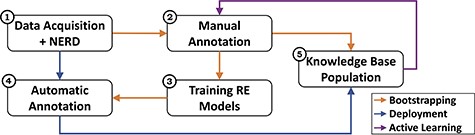 Database (Oxford), Volume 2023, , 2023, baad061, https://doi.org/10.1093/database/baad061
The content of this slide may be subject to copyright: please see the slide notes for details.
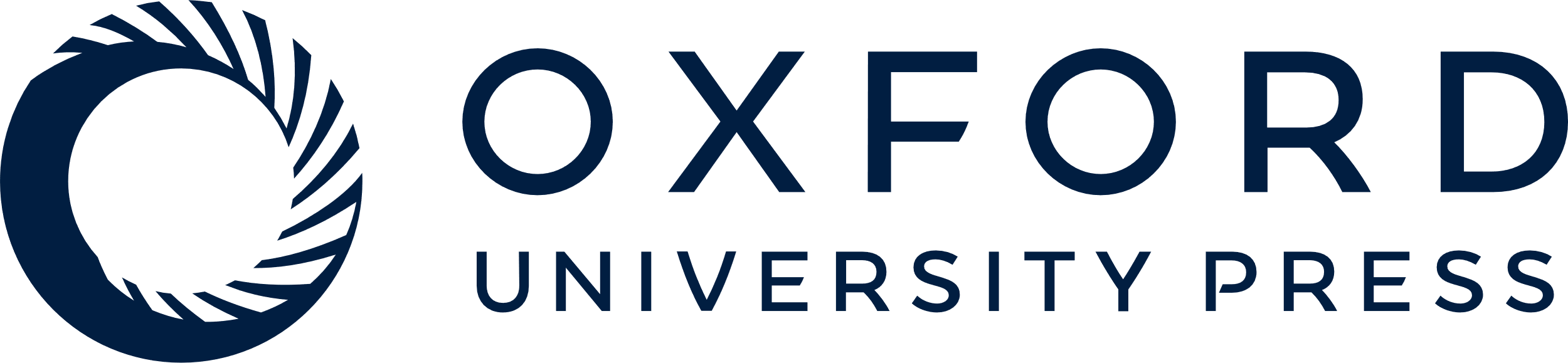 [Speaker Notes: Figure 1. Overview of the CORE architecture. The system consists of five main modules and three processes. The modules represent the data acquisition and NERD components (1), the manual annotation activities (2), the training of the RE models (3), the subsequent automatic annotation (4), and the KB population (5). The processes reflect the different workflows: bootstrapping (orange) sets up the KBC process via expert involvement; deployment (blue) scales it through automated RE methods; and active learning (purple) allows refining the process through subsequent iterations.


Unless provided in the caption above, the following copyright applies to the content of this slide: © The Author(s) 2023. Published by Oxford University Press.This is an Open Access article distributed under the terms of the Creative Commons Attribution License (https://creativecommons.org/licenses/by/4.0/), which permits unrestricted reuse, distribution, and reproduction in any medium, provided the original work is properly cited.]